Finger Tables
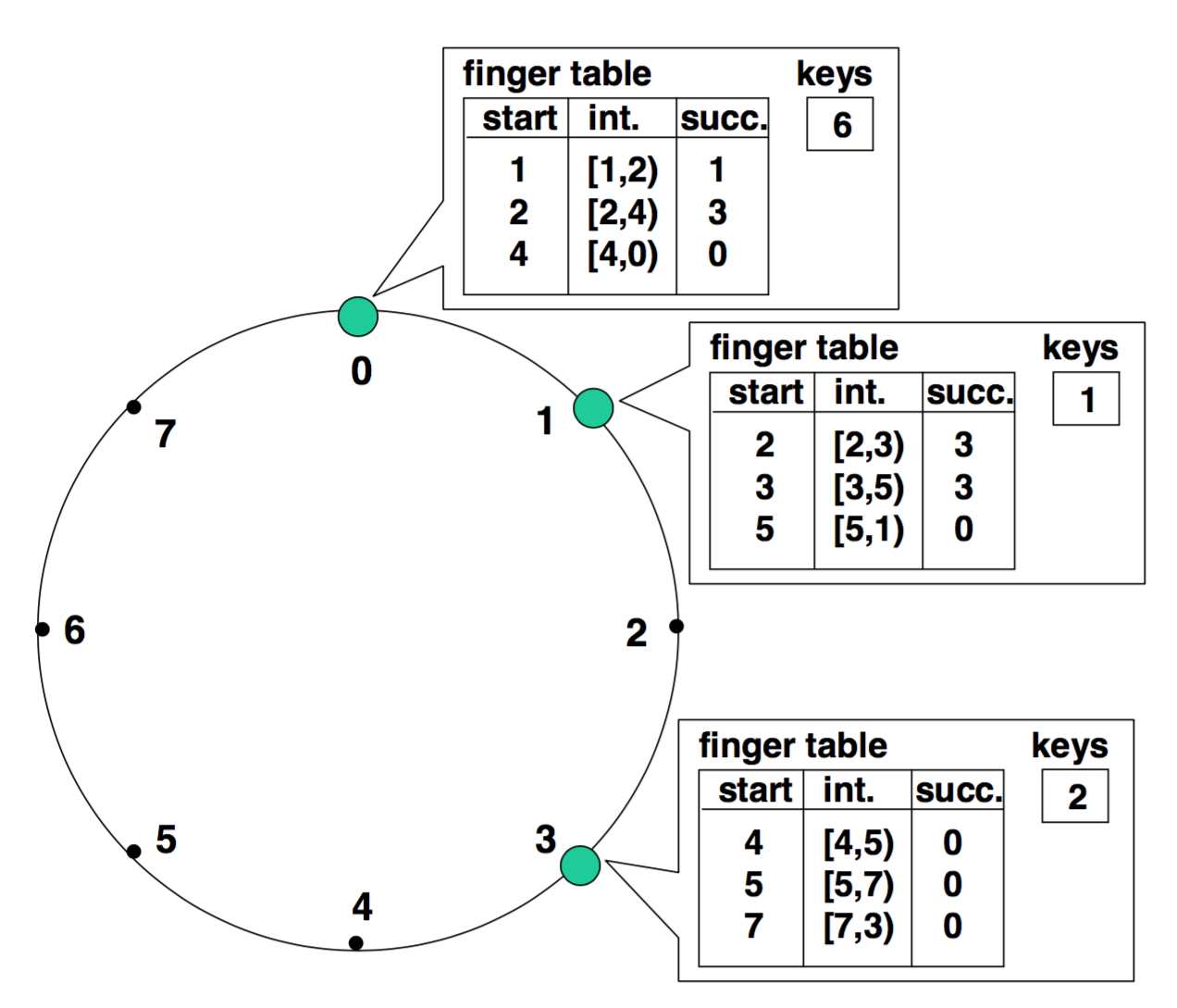 Finger Tables
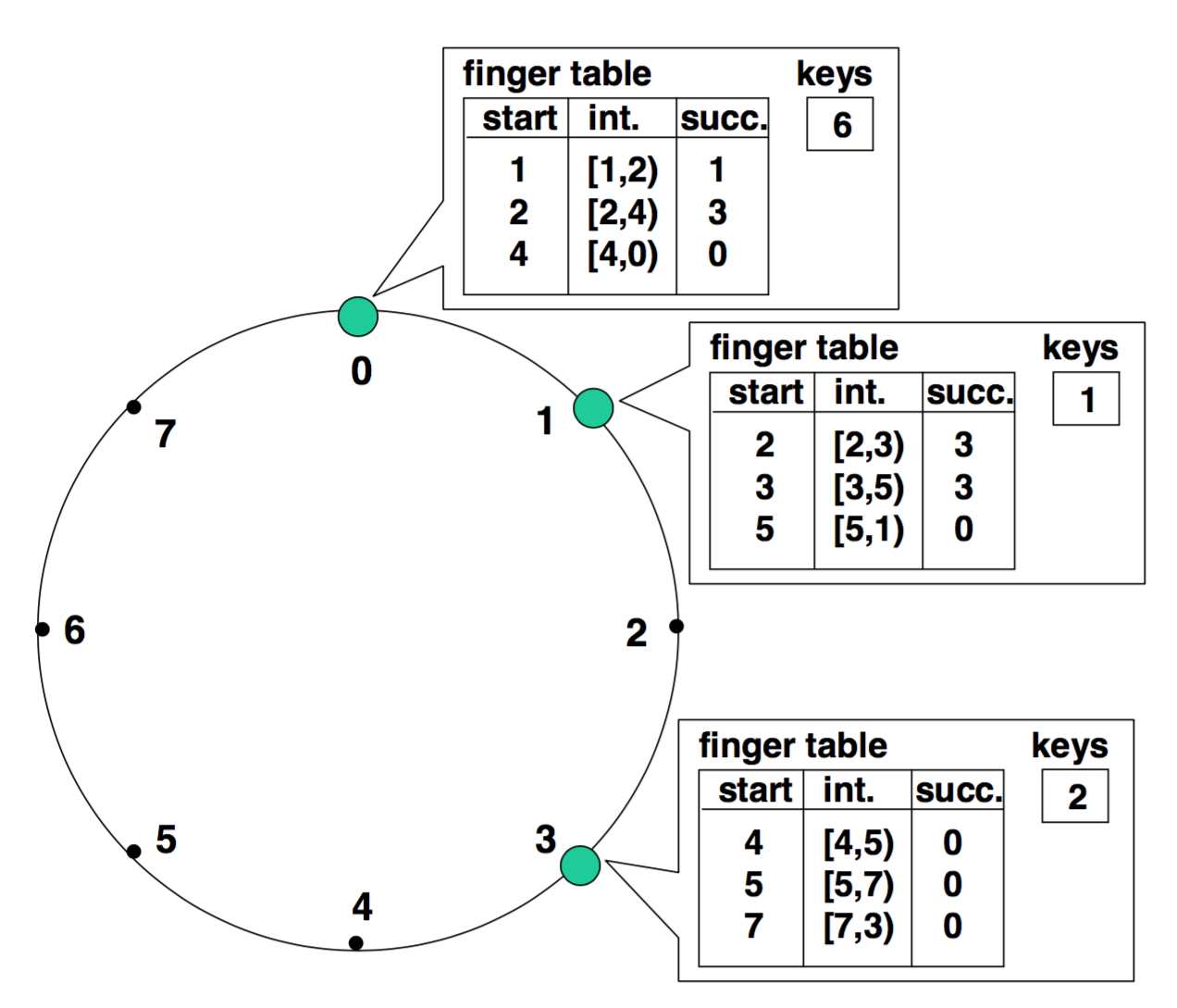 Finger Tables
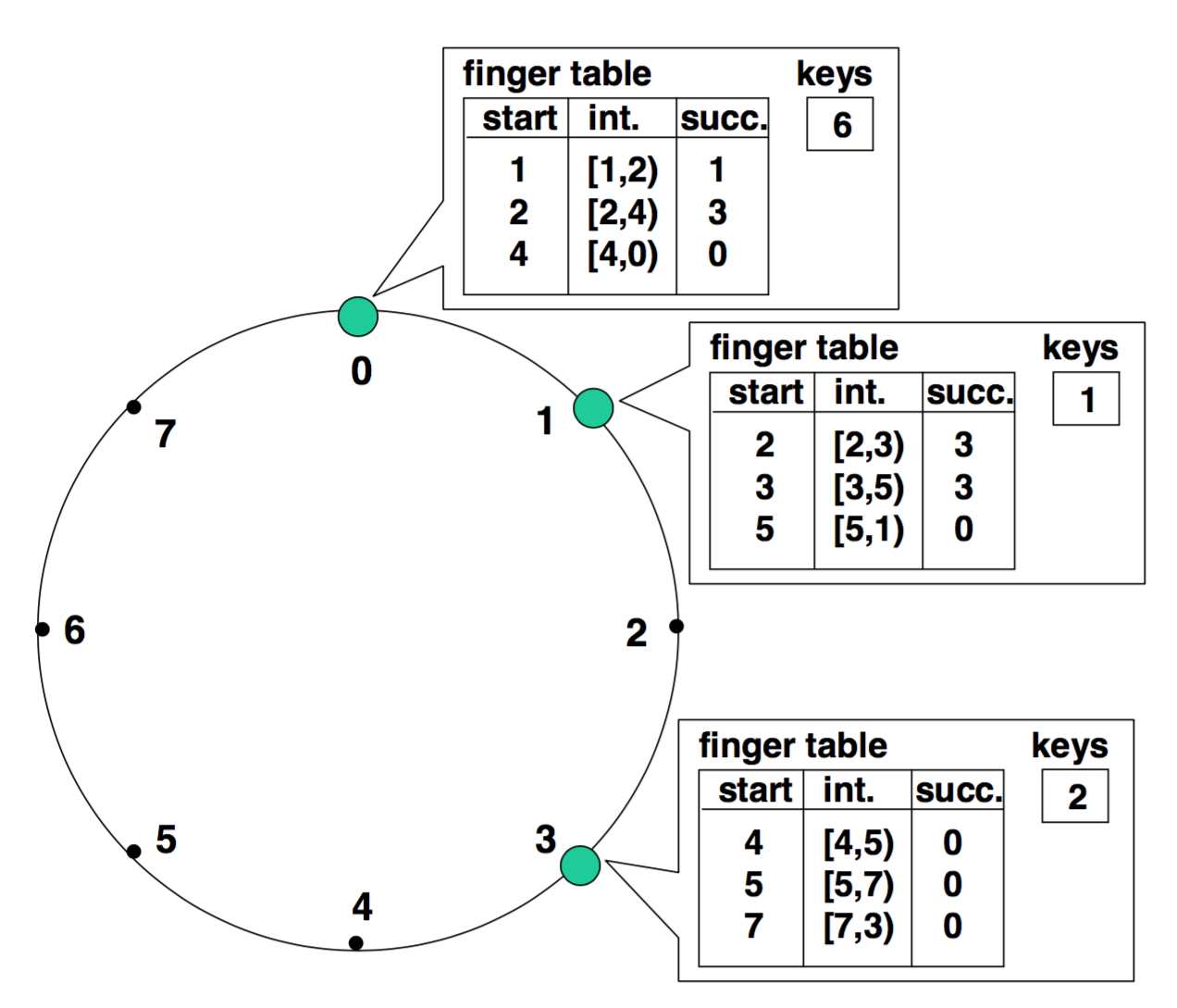 Finger Tables
Break the space into log n regions, each twice the size of the one before it
Track the first node at/past the start of each region
Map requests to intervals to determine next node
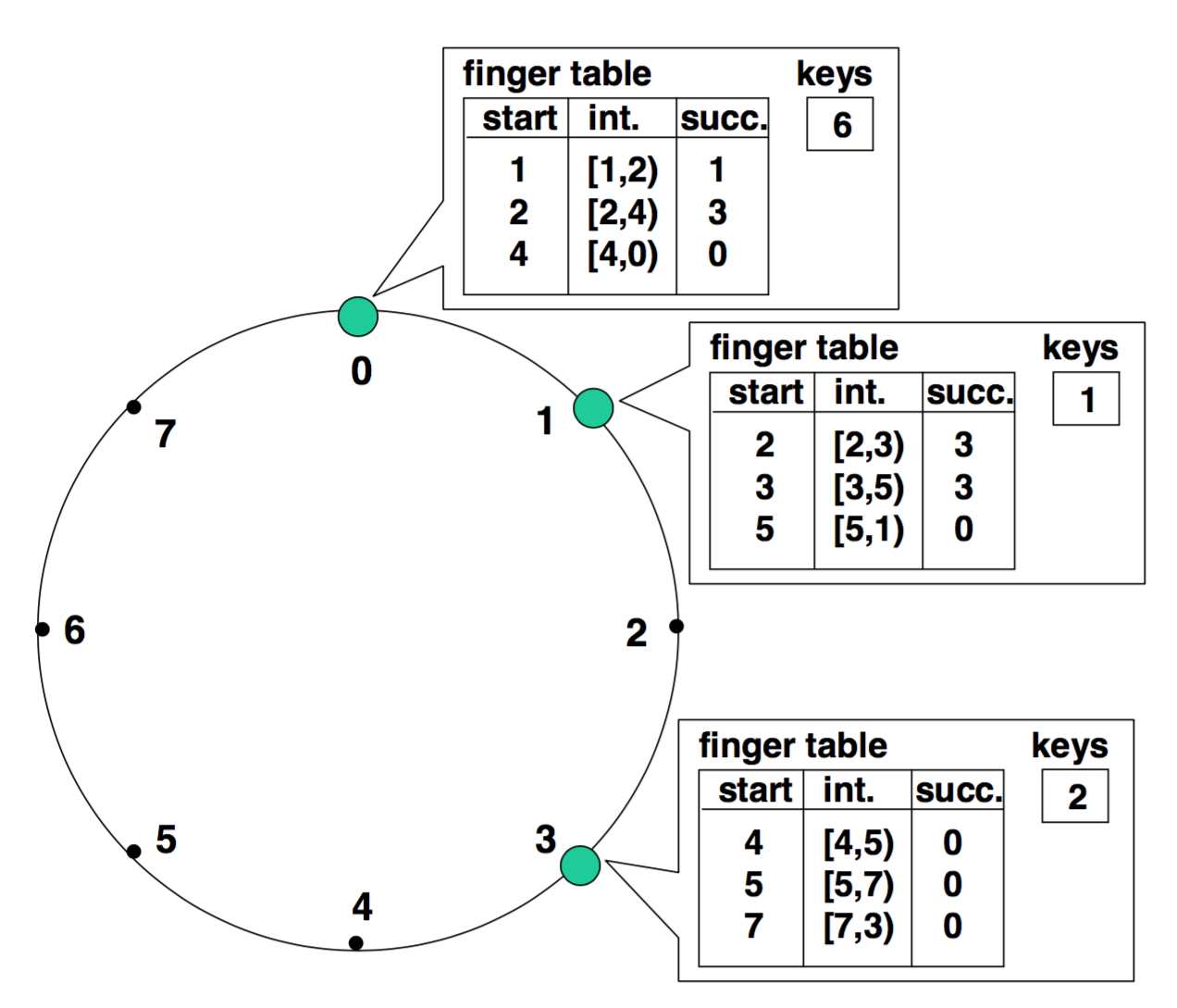 Finger Tables
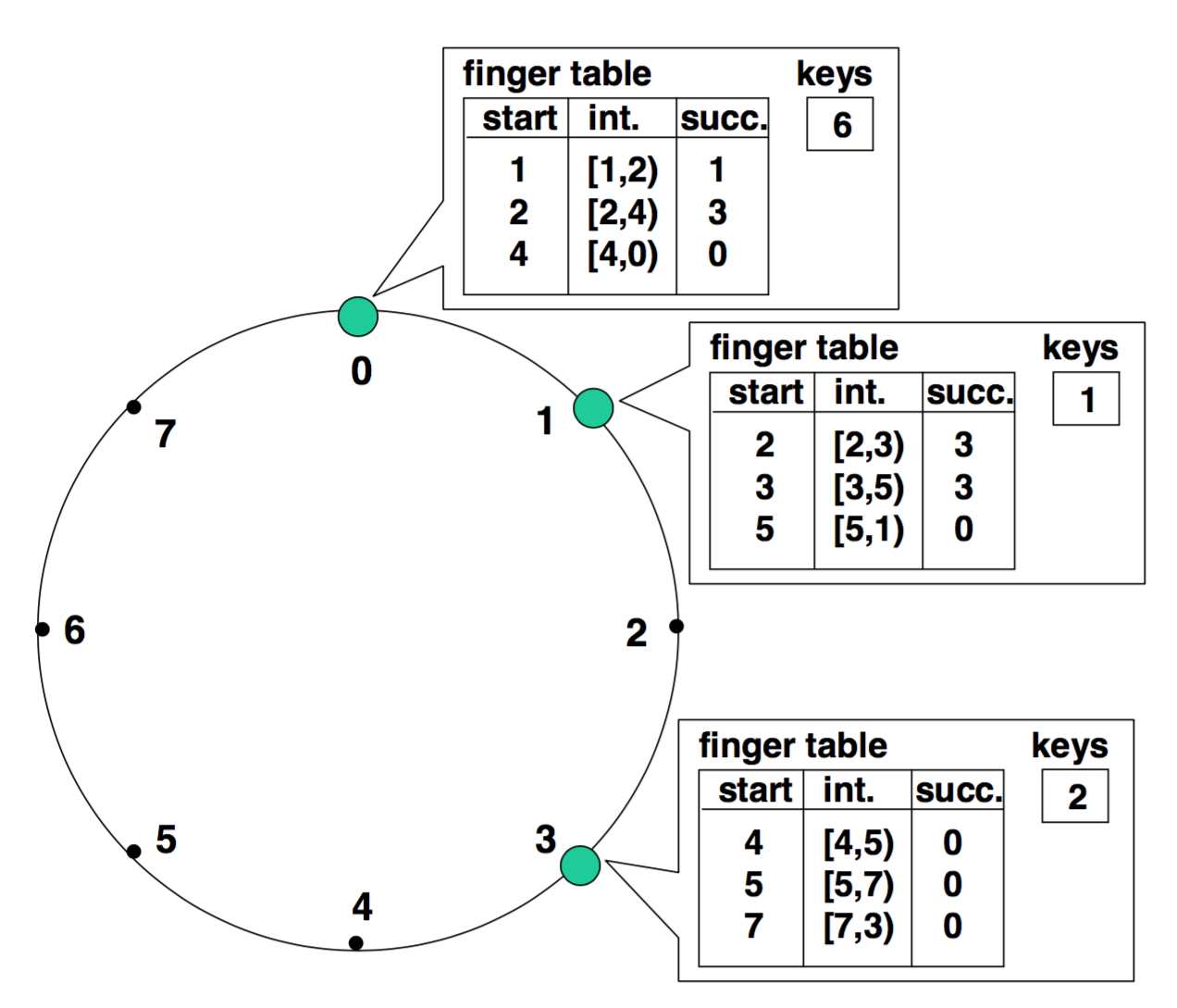 Lookup k starting at 3
h(k) = 9
10 % 8 = 1
Finger Tables
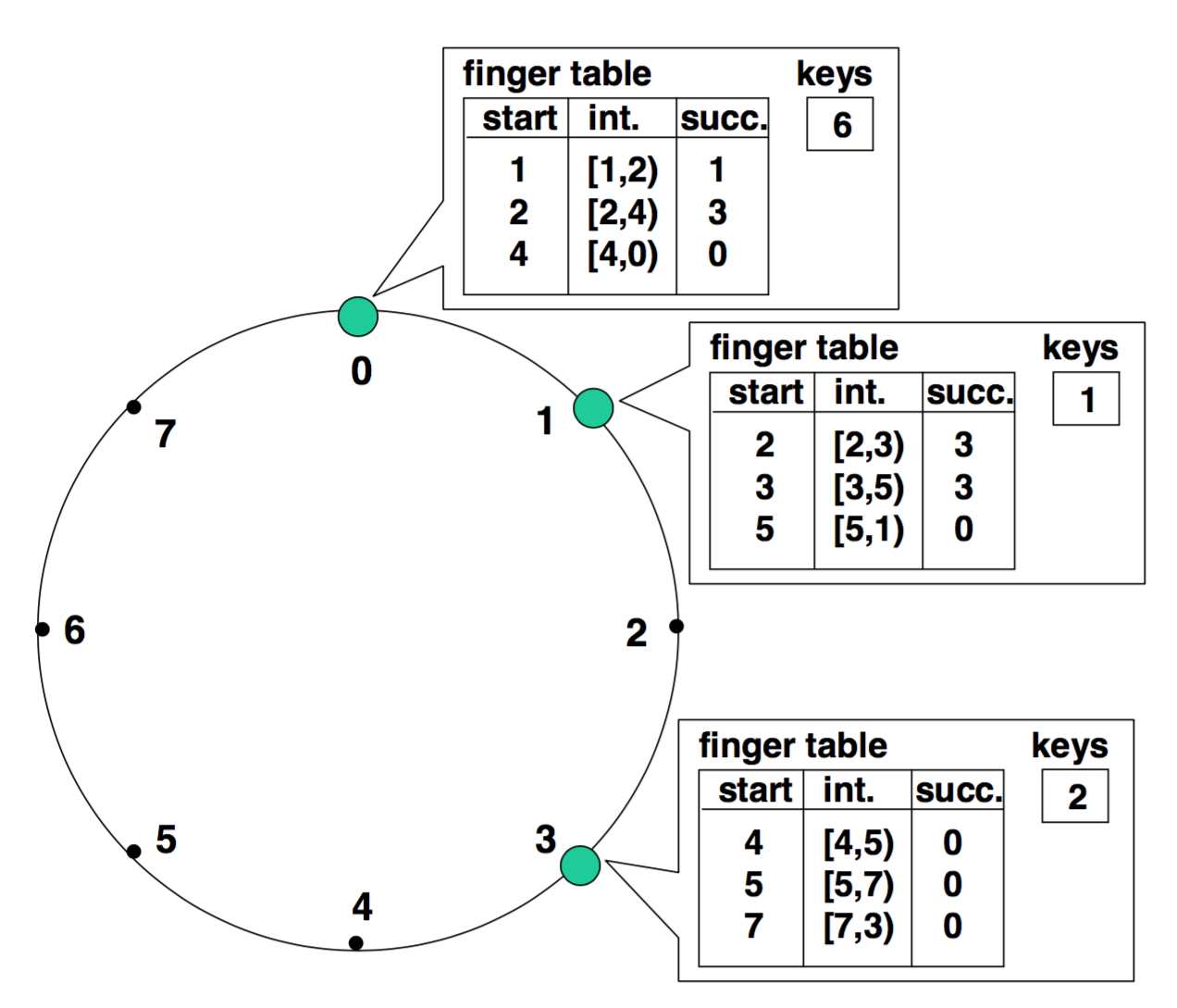 Lookup k starting at 3
h(k) = 9
10 % 8 = 1
Finger Tables
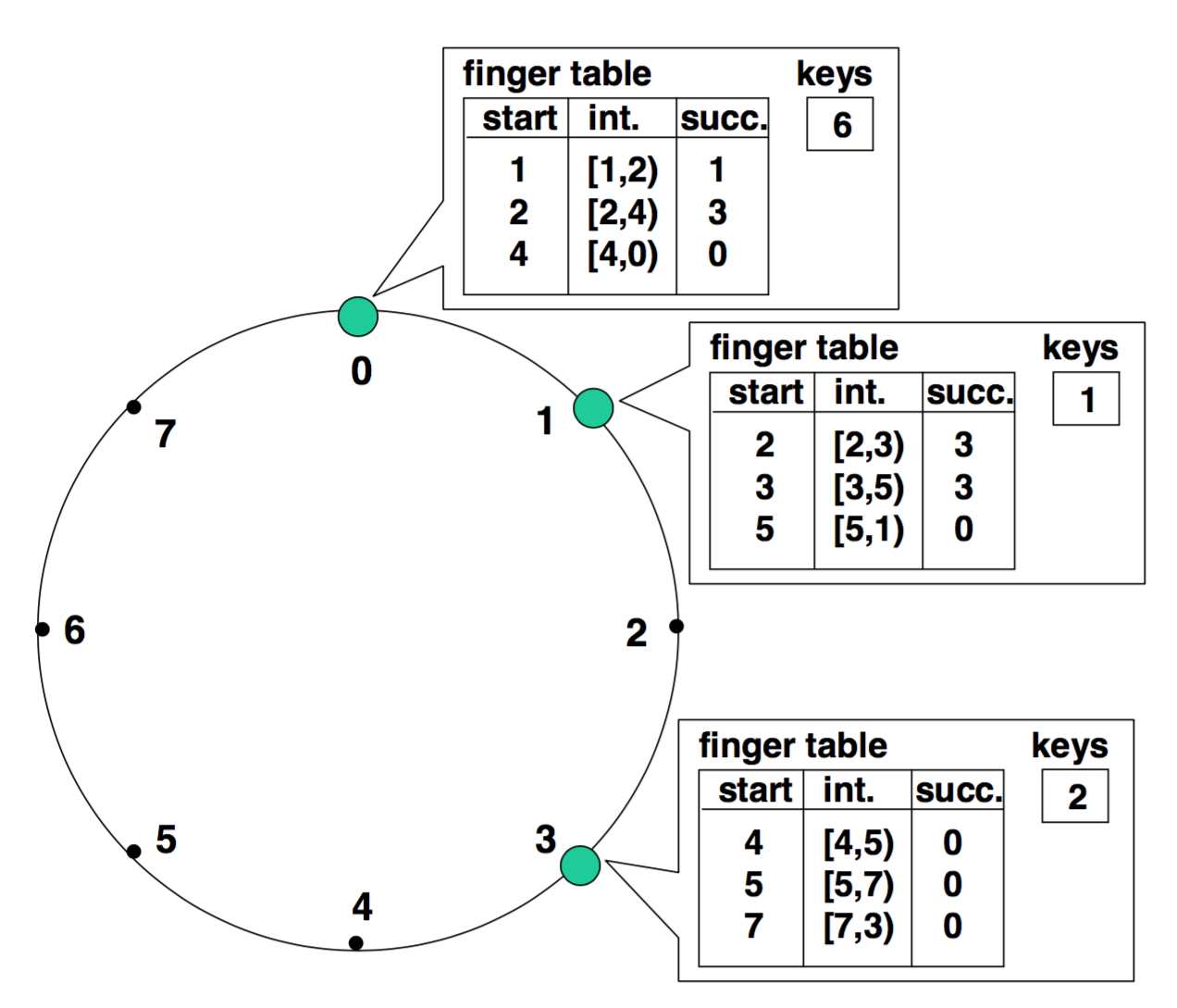 Lookup j starting at 1
h(k) = 6
6 % 8 = 6
Finger Tables
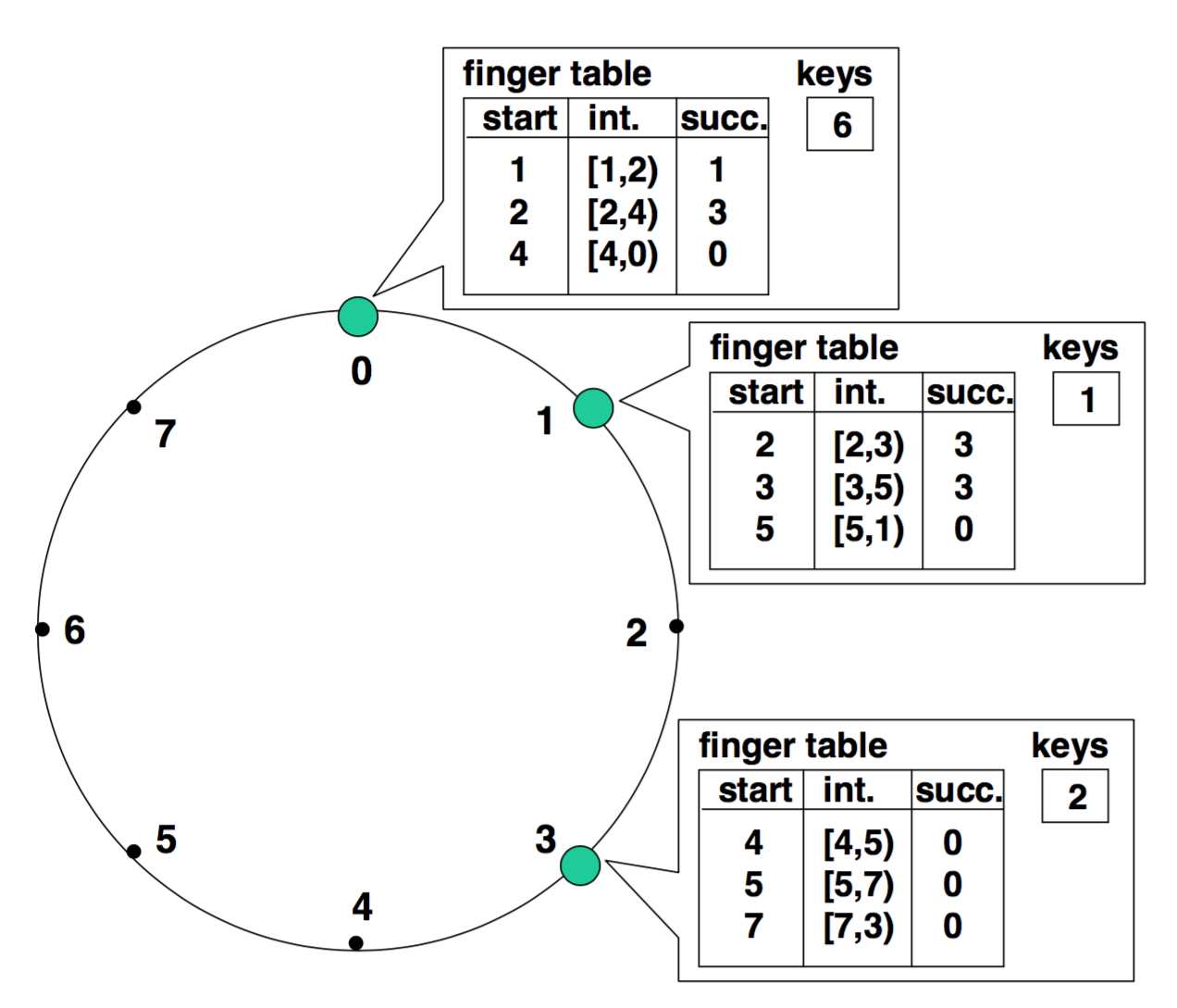 Lookup j starting at 1
h(k) = 6
6 % 8 = 6